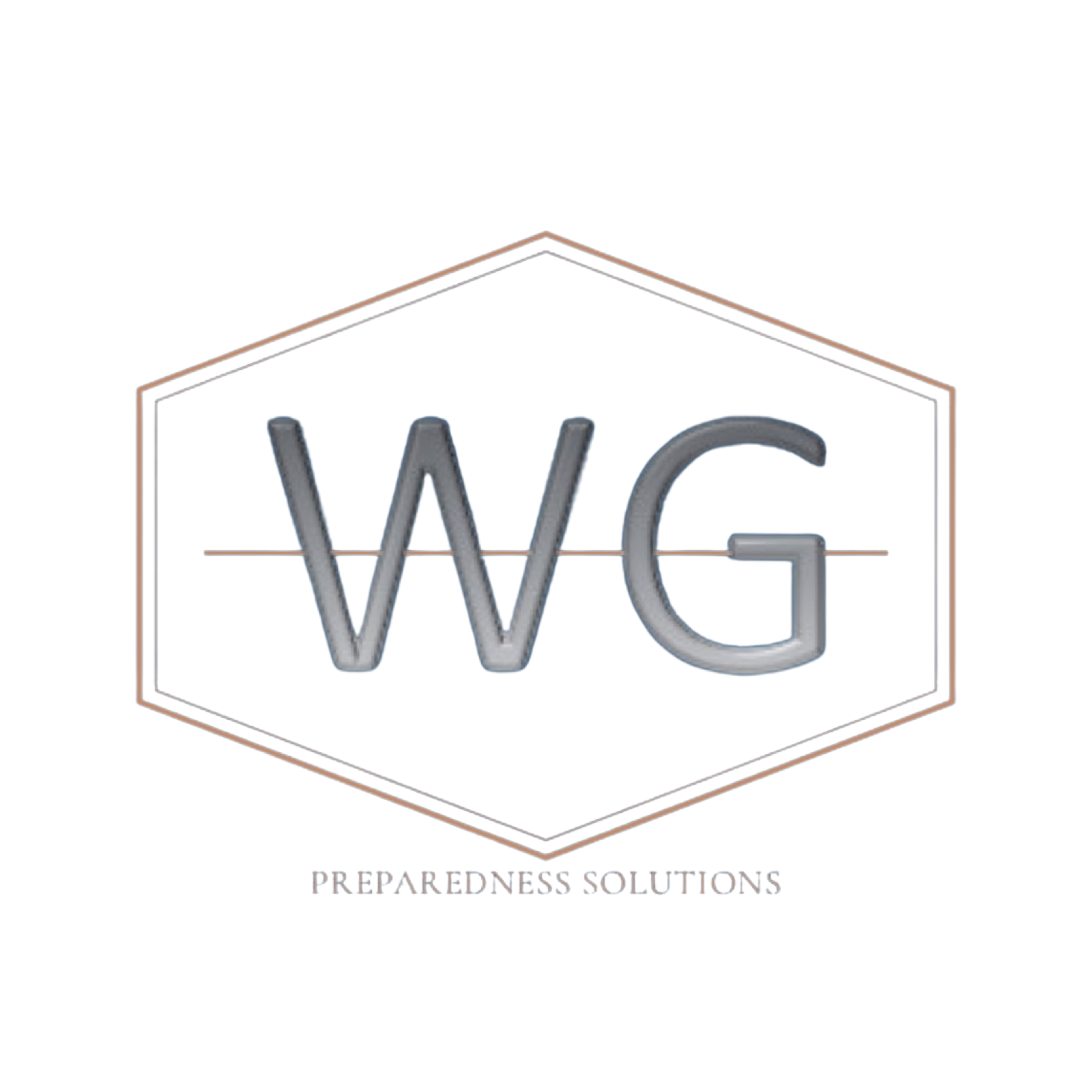 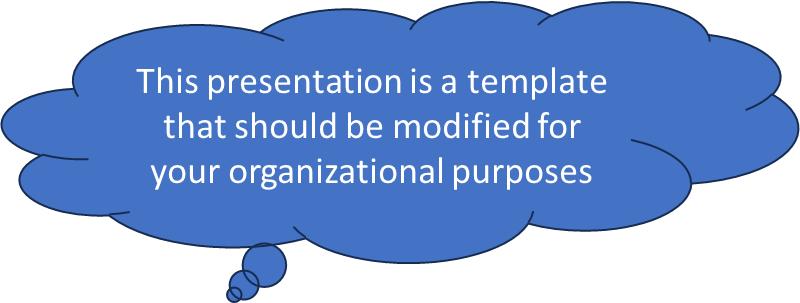 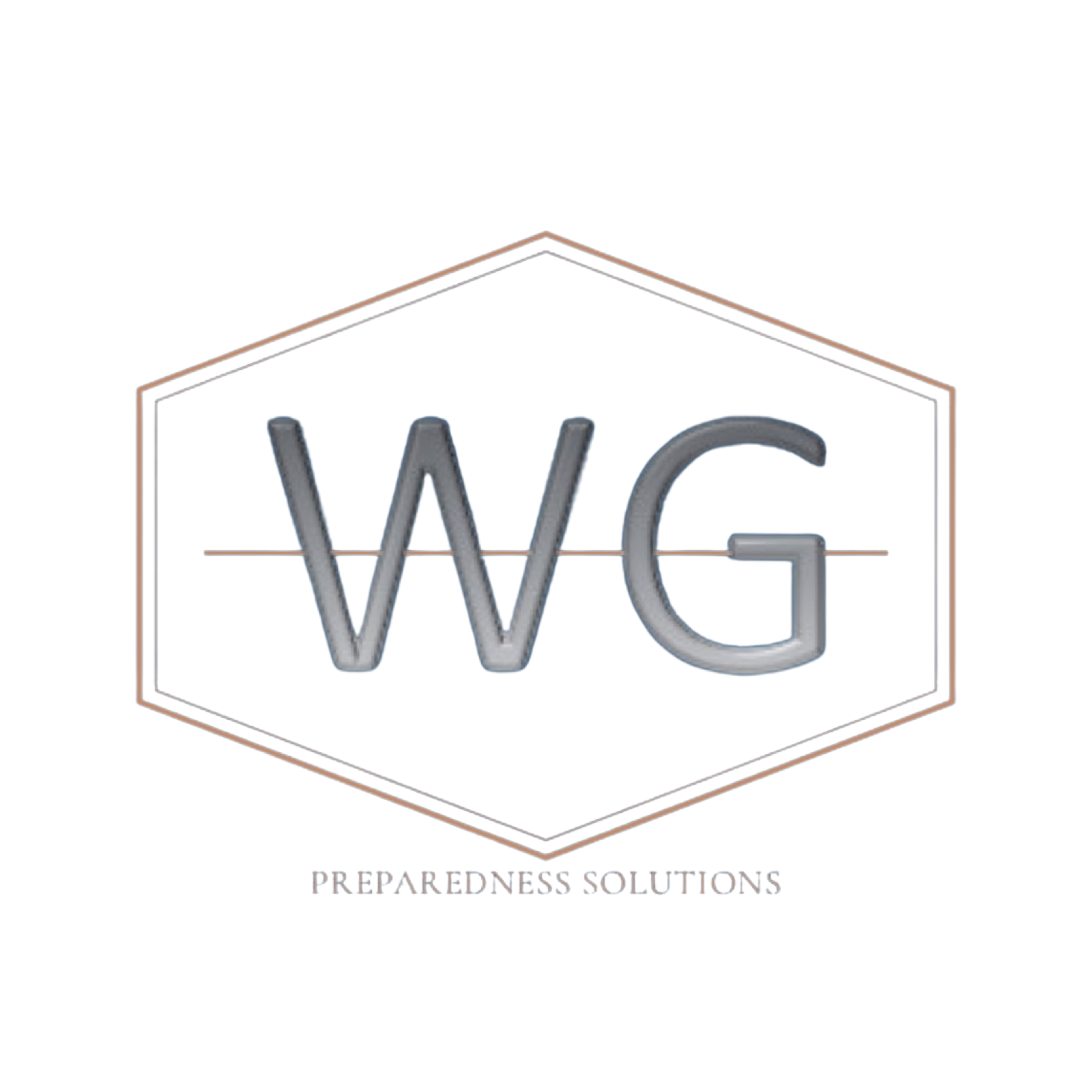 Hazard Vulnerability and Business Impact Analysis Meeting Template
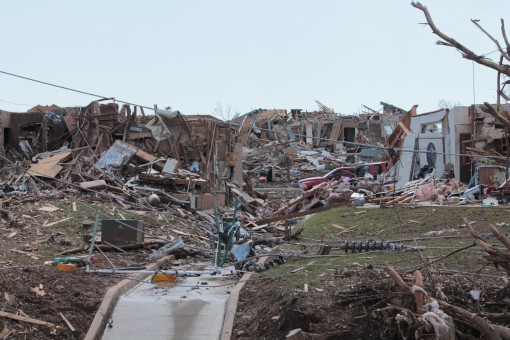 Presented by:
William C. Gonzalez, MPA, MCP, AEM, PMC
President | Chief Operations Officer | Principle
7/10/2023
W.G. Preparedness Solutions
2
HVA BIA (Year) AGENDA
HVA/BIA Scope & Purpose
Data Collection & Methodology
(Current Year) HVA BIA Review
2023
3
HVA BIA AGENDA
Analysis of Statistical Risk 
Analysis of Observed Risk
Analysis of Assumed Risk (Premise Risk)
Mitigation Strategies 
Follow-up Items
Committee Discussion
Next Steps
7/10/2023
W.G. Preparedness Solutions
4
Scope and Purpose
In Accordance with the Joint Commission

EM 11.01.01 : The organization conducts a hazard vulnerability analysis using an all-hazards approach. 

Rationale: Organizations should continually evaluate their known risks and prioritize them to understand their vulnerabilities and prepare to respond to emergencies. The risk assessment includes an evaluation of the natural hazards, human-caused hazards, technological hazards, hazardous materials, and emerging infectious diseases that could impose a significant risk to a health care organization and its off-site locations. The risks are prioritized to determine which of the hazards present the highest likelihood of occurring and the impacts those hazards will have on the operating status of the organization and its ability to provide services.
7/10/2023
5
Methodology of Risk Calculations
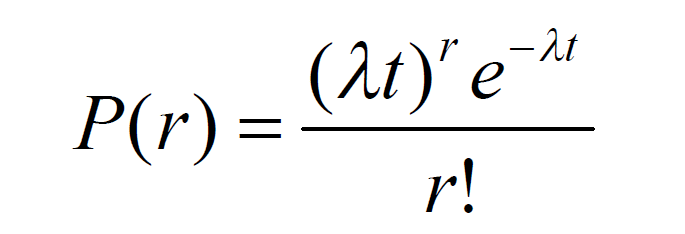 7/10/2023
W.G. Preparedness Solutions LLC
6
Natural Hazards (Sample)
Natural Flood Risk is Low
Outside identified Flood Zone
Elevation: 17.5 Feet 

Hurricane / Tropical Storm Risk is Medium. Data compiled for 10 years (source: NOAA)
P(1) in 202X = .366 (37%)  
P(2) in 202X = .166 (17%)
P(3) in 202X = .05 (5%)
t = 182 days out of the Year 

Snow Fall Risk is Medium (based on 10-year seasonal snow fall)
P(30 inches) in 202X Season: .06 (6%)
t = 212 days out of the Year
W.G. Preparedness Solutions
7/10/2023
7
Human Hazards (Sample)
Assaults, Internal Risk is High (does not include Keep Safe data)
Data submitted to Security Desk
Average Employee Assaults (2 years): 22
P(22) in 202X .08 (8%)
P(X) in 202X = .99 (99%)  [likelihood of an event occurring) 

Mass Casualty Incident (medical/infectious) Risk is High (202X Admitting data)
Average monthly COVID-19 admittance (202X): 233 per month
Average daily COVID-19 admittance (202X) 9 per day 
P(233) in 2021 = Extremely low  (1.2854…….e-509)
P(X) in 2021 = 1.0  [likelihood of an event occurring)
Qualitative factors: social disobedience, new COVID-19 strain
7/10/2023
8
Technological Hazards (Sample)
Fire, Internal  Risk is Medium (conservative rating) based on 202X occurrences.
Average Fire Occurrences: .25 (for 3 occurrences throughout the year).
P(1) in 202X = .16 (16%)
T = 366 Days 

Generator Failure, Risk is Medium based on 202X occurrences.
Average Gen Failure Occurrences: .083 (for 1 occurrence throughout the year).
P(1) in 202X = .37 (37%)
T = 366 Days
7/10/2023
9
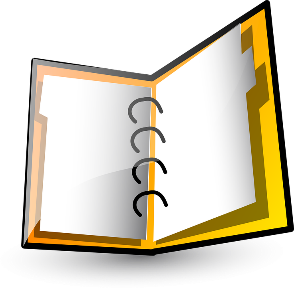 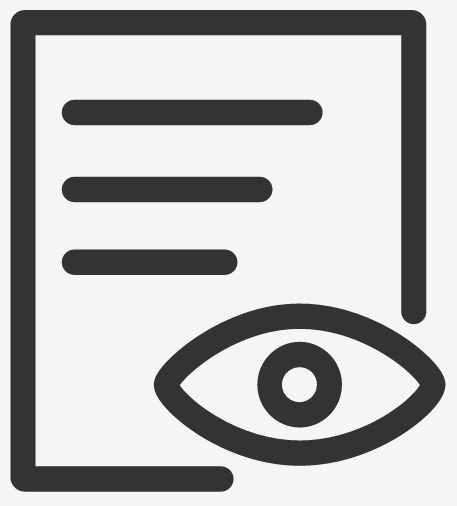 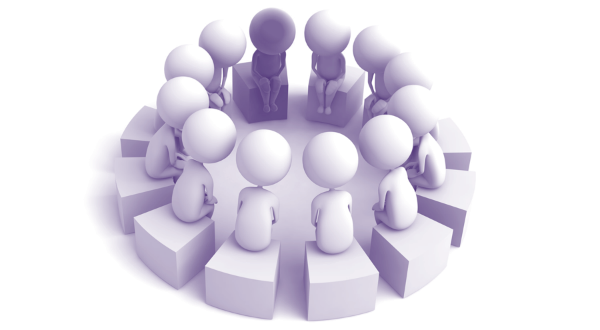 HVA BIA REVIEW & DISCUSSION
CREATE HYPERLINK TO THE HVA BIA OR EMBED DOCUMENT HERE
7/10/2023
10
MITIGATION STRATEGIES (HAZARDS)
7/10/2023
W.G. Preparedness Solutions LLC
11
MITIGATION STRATEGIES (CONTINUITY)
7/10/2023
W.G. Preparedness Solutions LLC
12
Committee Discussion (Guided)
7/10/2023
W.G. Preparedness Solutions LLC
13
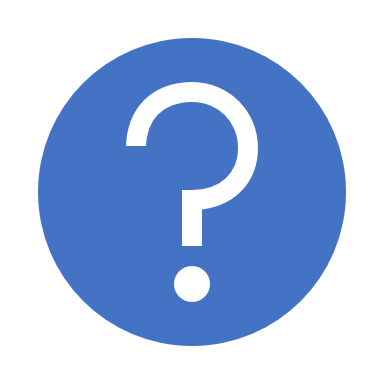 QUESTIONS
7/10/2023
W.G. Preparedness Solutions LLC
14
Disaster Never Waits
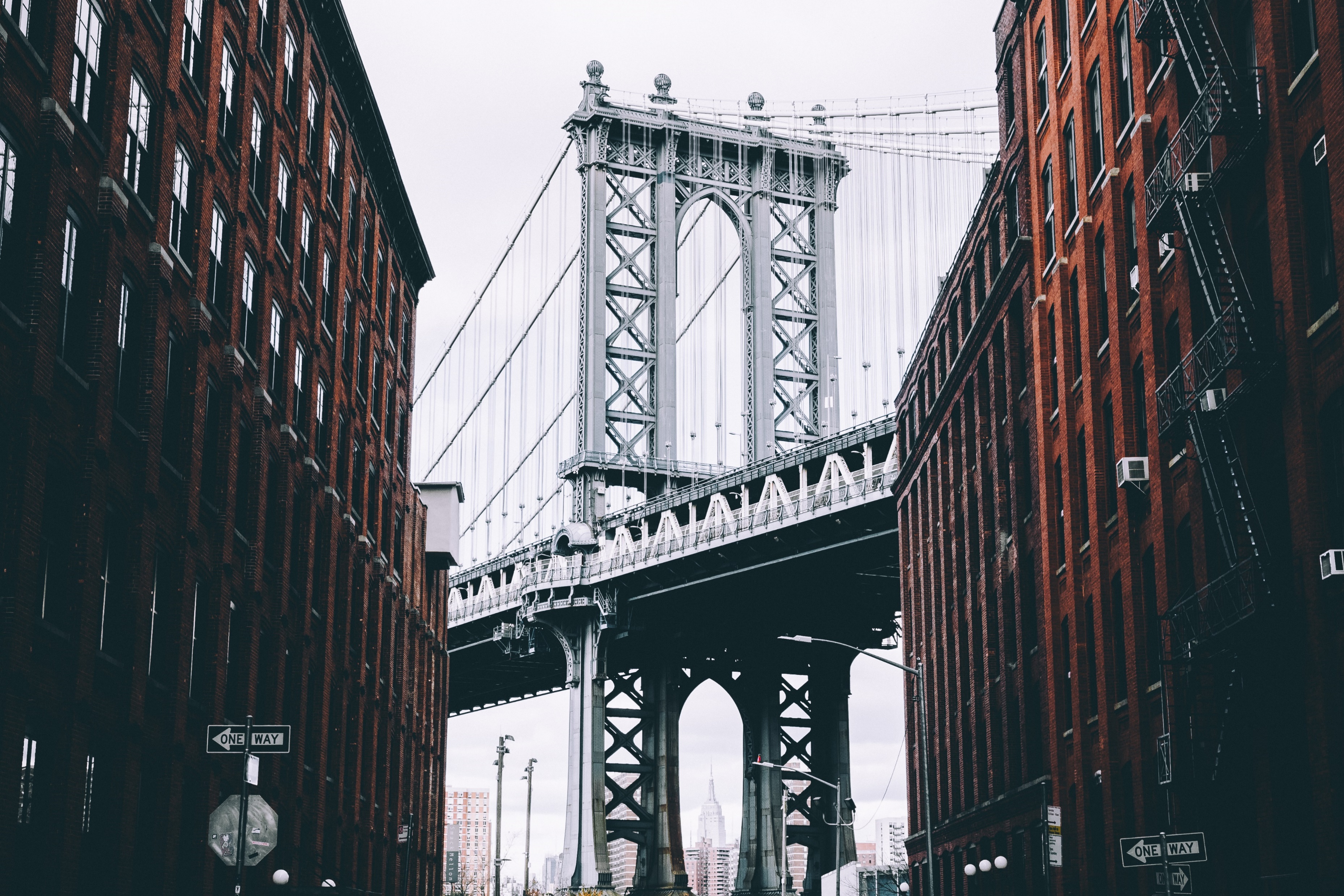 7/10/2023
W.G. Preparedness Solutions LLC
15